Production d’une ressource pédagogique dans le cadre du projet ENI
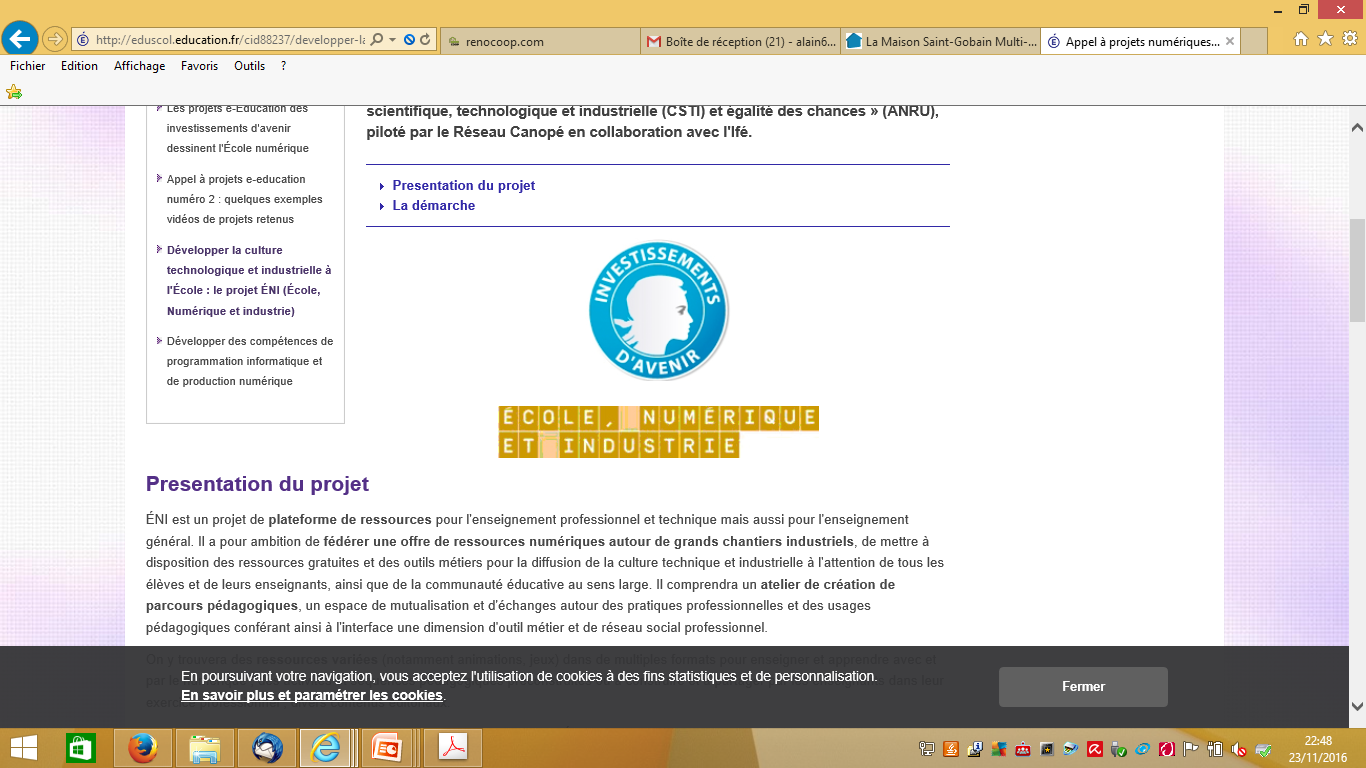 Développer la culture technologique et industrielle à l'École :                 le projet ÉNI
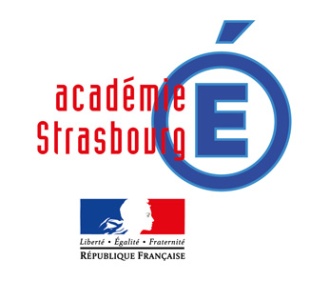 JUNG Alain, enseignant en lycée technologique
alain.jung@ac-strasbourg.fr
« Journée BIM Education nationale »  - vendredi 25 novembre 2016
É
C
O
L
E
,
N
U
M
É
R
I
Q
U
E
E
T
I
N
D
U
S
T
R
I
E
E
T
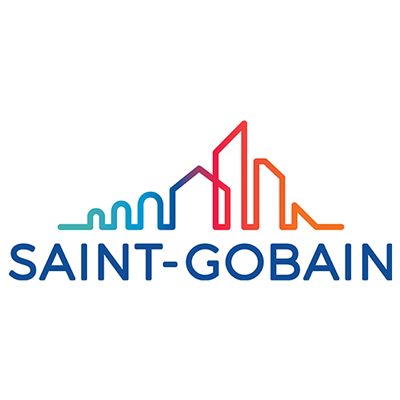 Les acteurs :
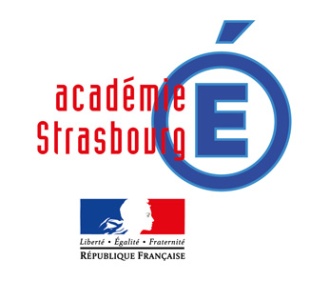 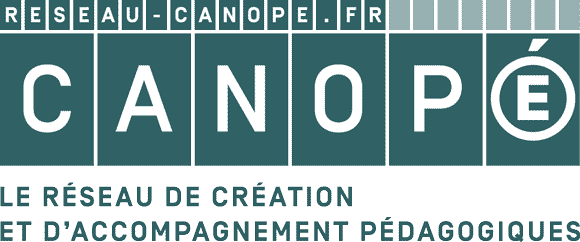 et
site de Besançon
enseignants
Habitat France
Notre volonté : produire ensemble une ressource pour comprendre le BIM
Ressource envisagée :       «   un Web-documentaire audiovisuel »
« Journée BIM Education nationale »  - vendredi 25 novembre 2016
Au départ une idée simple  qui s’appuie sur nos expériences                                       pédagogiques et professionnelles:
Utilisation de la « Maison multiconfort » de Saint Gobain
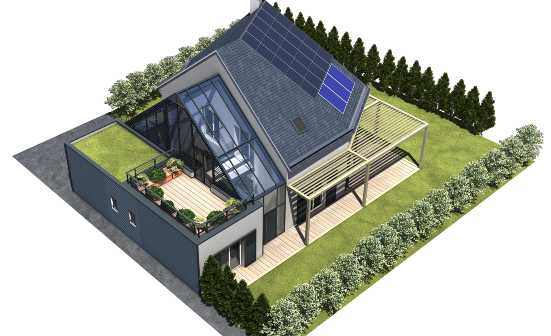 Créer un Webdocumentaire audiovisuel
Etapes  réelles du projet
parler du BIM, mais en s'écartant des fausses promesses d'un outil magique

 faire vivre à l'écran la dimension collaborative 
de l'acte de construire et présenter le BIM comme sa traduction numérique

- être accessible à des élèves non spécialistes et à des artisans de PME
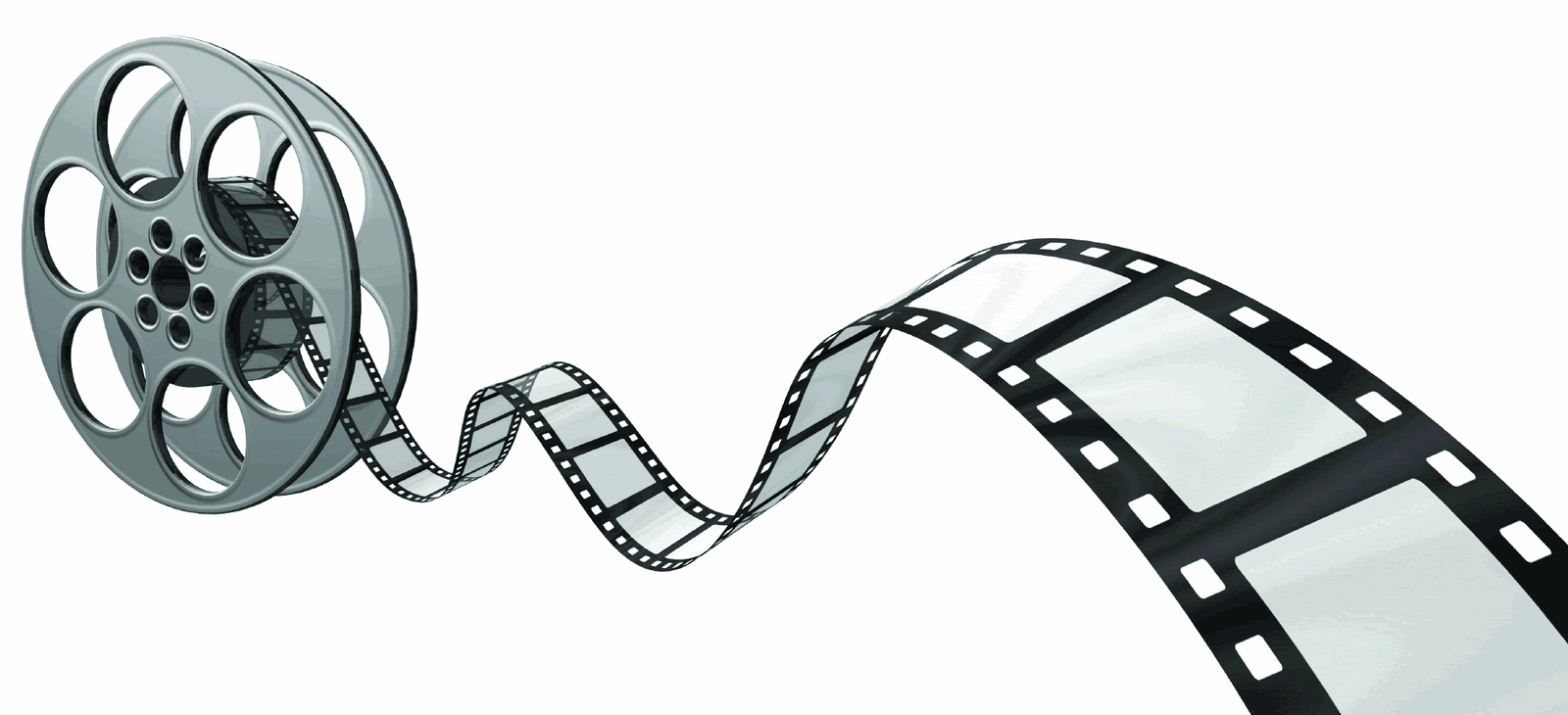 Les acteurs
Ressources existantes :
http://seformeravecsaint-gobain.com/maison
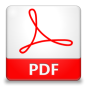 séminaire académie de Strasbourg
« Journée BIM Education nationale »  - vendredi 25 novembre 2016
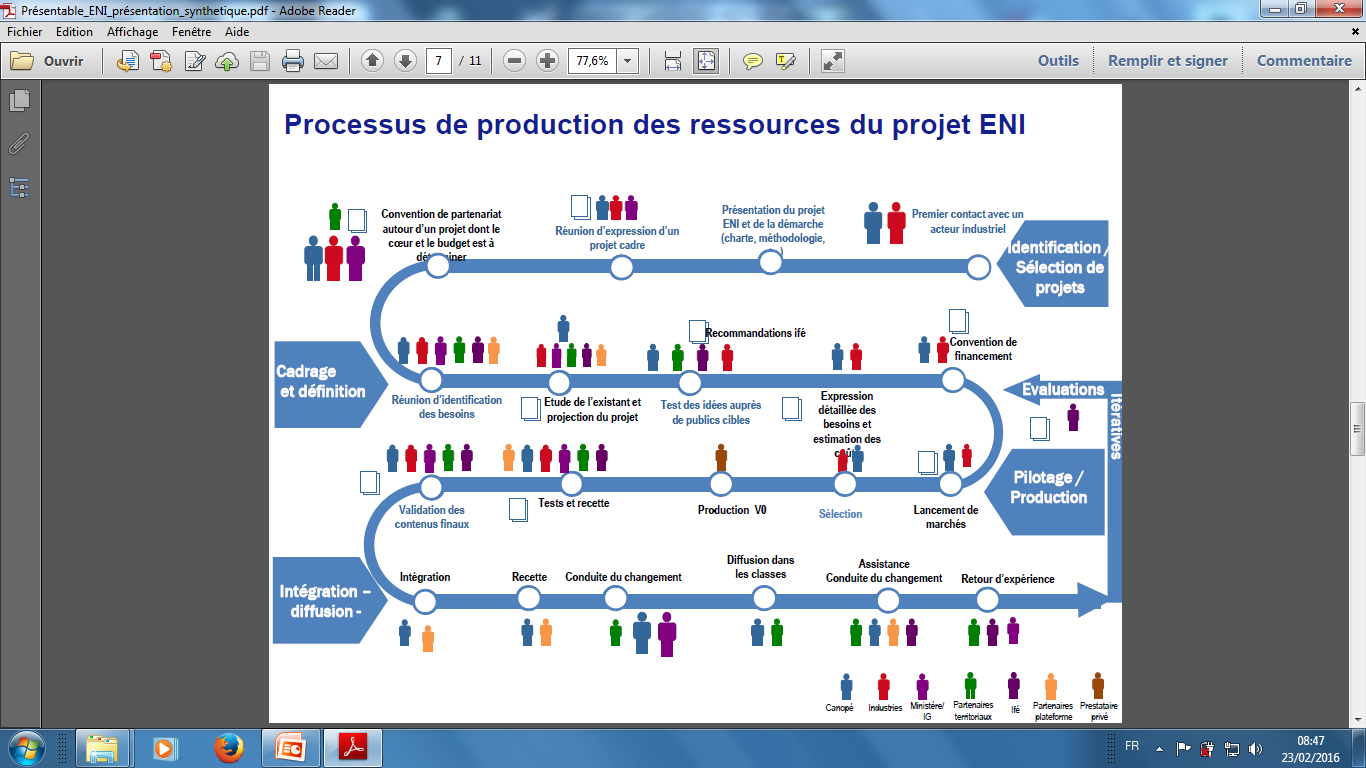 Avril 2016
Juin 2015
aujourd’hui
« Journée BIM Education nationale »  - vendredi 25 novembre 2016
Pour conclure :
É
C
O
L
E
,
N
U
M
É
R
I
Q
U
E
E
T
I
N
D
U
S
T
R
I
E
Le BIM c’est  : 
        - maitriser les fondamentaux de son métier dans un contexte numérique
        - une opportunité d’avenir*
Illustration d’un projet  tutoré réalisé avec des étudiants en licence pro « Image et son numérique - IUT Saint Dié »
Objectif:   réaliser une visite virtuelle avec une approche  axée sur la mise en évidence des difficultés liées à l'accessibilité dans le cadre d’un parcours
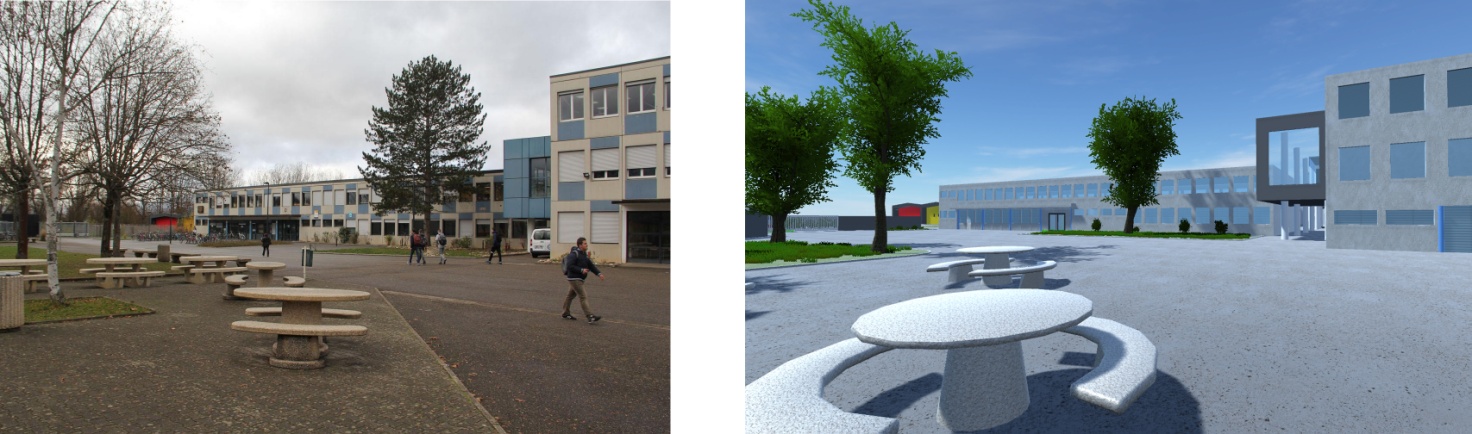 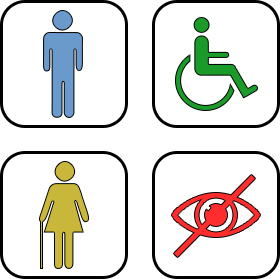 Clip visite / capture du jeu
Adresse de la visite en ligne :
http://isn-projets.iutsd.univ-lorraine.fr/demos/visite_virtuelle_lycee_Schwilgue/
« Journée BIM Education nationale »  - vendredi 25 novembre 2016
Merci
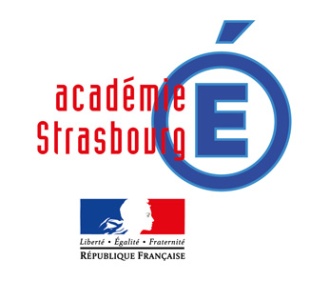 JUNG Alain, enseignant en lycée technologique
alain.jung@ac-strasbourg.fr